Samarbeidsforum Rekom 9. mars 2023
Deltakere
Ann-Kathrin Mulstad		Utdanningsforbundet
Janne Kristin Bjørnerås		Fagforbundet
Svein Harald Nygård		Statped
Elisabeth Myhre Johansen 		PPT
Tone Dahl			PPT
Anne Jannok Eira		Sametinget

Forfall
Paal Christian Bjønnes 		Private barnehager
May-Iren Evenmo		KS
Geoffery Armstrong		PBL
Kris Kalkman 		DMMH
Kari-Lise Stensby 		Trondheim og Malvik
Gørill Dønheim-Nilsen		Fosen   
Cecilie Beske Eide 		Gauldal
Robert Øyum-Jacobsen		Trøndelag sørvest
Marthe Hatland		Midtre Namdal 
Eva Bruvoll Bach		Indre Namdal 
Anne Haugskott Bjugan		Levanger og Verdal 
Heidi Ruth Alstad		Innherred 
Tove Furunes			Værdal 
Kitt Sagmo			Ytre Namdal 
Elin Børve			Nord Universitet
Jeanett Pettersen		Nord Universitet
Anne Lise Holmvik		DMMH
Saksliste
Kl. 09.00		Velkommen 
Sak 4/23 og 5/23 utgår
Kl. 09.05 – 09.20	Sak 6/23 Representasjon i samarbeidsforum Rekom fra Trondheim/Malvik nettverket 				(beslutningssak) 
Kl. 09.20 – 11.30	Sak 7/23 Felles årlig innstilling for bruk av midler til Rekom (beslutningssak)
Innledning med saksgang og arbeidsprosess
Arbeid i grupper (ink. pause)
Presentasjon fra hver enkelt nettverksrepresentant (jfr. prosessbeskrivelse)
Hvert beslutningsgrunnlag vurderes fra de de andre ved hjelp av vurderingskriteriene som er vedlagt
Kl. 11.30 - 12.30 	Lunsj
Kl. 12.30 – 14.00	Sak 7/23 fort. Gruppene presenterer innstillingen i plenum
Kl. 14.00 – 14.15	Pause
Kl. 14.15 – 15.00	Sak 7/23 forts. Samarbeidsforum vedtar innstilling
Sak 6/23 Representasjon i samarbeidsforum Rekom fra Trondheim og Malvik kompetansenettverk (beslutningssak)
Kl. 09.00		Velkommen 
Sak 4/23 og 5/23 utgår
Kl. 09.15 – 09.30	Sak 6/23 Representasjon i samarbeidsforum Rekom fra Trondheim/Malvik kompetansenettverket 			(beslutningssak) 
Kl. 09.30 – 11.30	Sak 7/23 Felles årlig innstilling for bruk av midler til Rekom (beslutningssak)
Innledning med saksgang og arbeidsprosess
Arbeid i grupper
Presentasjon fra hver enkelt nettverksrepresentant (jfr. prosessbeskrivelse)
Hvert beslutningsgrunnlag vurderes fra de de andre ved hjelp av vurderingskriteriene som er vedlagt
Kl. 11.30 - 12.30 	Lunsj
Kl. 12.30 – 14.00	Gruppene presenterer innstillingen i plenum
Kl. 14.00 – 14.15	Pause
Kl. 14.15 – 15.00	Samarbeidsforum vedtar innstilling
Sak 6/23 Representasjon i samarbeidsforum Rekom fra Trondheim og Malvik kompetansenettverk (beslutningssak)
Bakgrunn
Trondheim og Malvik kompetansenettverk har i en periode hatt to representanter i samarbeidsforum Rekom, dette i forbindelse med bytte av representant (møtt med to representanter 31.3.22 og 7.9.22)
Sak 18/2021:B: det ble satt av tid til drøftinger knyttet til dokumentene; Mandat for samarbeidsforum og Langsiktig plan med vedlegg, samt supplerende tildelingsbrev. Saken ble ledet av Berit og Anne Kirsti hos Statsforvalteren. Se foiler.
Tema som ble drøftet spesielt var: rollen som leder av de regionale kompetansenettverkene, individuelle tiltak, fordeling av supplerende tildelingsbrev.
 Rollen som leder av de regionale kompetansenettverkene: innretningen for Rekom i Trøndelag er at den som er representant i samarbeidsforum fra det regionale kompetansenettverket er den som leder/koordinerer nettverkene. Det er noen få regionale kompetansenettverk som har koordinator i tillegg til den som representerer i samarbeidsforum. Det er viktig at kompetansenettverk som har en slik koordinator i tillegg til representant i samarbeidsforum sikrer tilstrekkelig kommunikasjon i egen region slik at leder/koordinator sin rolle, ansvar og oppgaver blir ivaretatt i de ulike fora. 
 Det er et ønske fra noen kompetansenettverk å kunne ha med både koordinatorer og leder av de regionale kompetansenettverkene i samarbeidsforum. Spesielt krevende er rollen etter at Kompetanseløftet kom. 
Konklusjonen her er at det blir for mange å ha med 2 personer fra hvert kompetansenettverk i møtene i Samarbeidsforum, da vi vil bli 35 personer. Men det er viktig at alle har en vara slik at hvert kompetansenettverk sikrer seg med å være representert. Når vi har fellesmøter i samarbeidsforum med Dekom og Rekom (som vi skal ha 3 av i 2022) kan alle kompetansenettverk ha med 2 representanter fra hvert kompetansenettverk (1 fra Rekom og 1 fra Dekom).
Forslag til vedtak i sak 6/23
Trondheim og Malvik kompetansenettverk møter med to representanter i samarbeidsforum Rekom, representantene er likeverdige medlemmer i forumet. Samarbeidsforum har vektlagt antall barn i barnehagene i nettverket som begrunnelsen for vedtaket.
Sak 7/23 Felles årlig innstilling for bruk av midler til Rekom (beslutningssak)
Kl. 09.00		Velkommen 
Sak 4/23 og 5/23 utgår
Kl. 09.15 – 09.30	Sak 6/23 Representasjon i samarbeidsforum Rekom fra Trondheim/Malvik kompetansenettverket 			(beslutningssak) 
Kl. 09.30 – 11.30	Sak 7/23 Felles årlig innstilling for bruk av midler til Rekom (beslutningssak)
Innledning med saksgang og arbeidsprosess
Arbeid i grupper
Presentasjon fra hver enkelt nettverksrepresentant (jfr. prosessbeskrivelse)
Hvert beslutningsgrunnlag vurderes fra de de andre ved hjelp av vurderingskriteriene som er vedlagt
Kl. 11.30 - 12.30 	Lunsj
Kl. 12.30 – 14.00	Gruppene presenterer innstillingen i plenum
Kl. 14.00 – 14.15	Pause
Kl. 14.15 – 15.00	Samarbeidsforum vedtar innstilling
Sak 7/23 Felles årlig innstilling for bruk av midler til Rekom (beslutningssak)
Innledning med saksgang og arbeidsprosess
Arbeid i grupper
Presentasjon fra hver enkelt nettverksrepresentant (jfr. prosessbeskrivelse)
Hvert beslutningsgrunnlag vurderes fra de de andre ved hjelp av vurderingskriteriene som er vedlagt
Gruppene presenterer innstillingen i plenum
Det viktigste er:
at samarbeidsforum vurderer om beslutningsgrunnlagene fra nettverkene er i tråd med kriteriene for tilskuddsordningen og vedtar en innstilling som skal sendes Statsforvalteren 
at samarbeidsforum tar stilling til prosessen videre i forbindelse med økt tilskudd for 2023
Samarbeidsforums to ansvarsoppgaver
Samarbeidsforum har to primære oppgaver: å bli enige om en felles årlig innstilling og bli enige om en overordnet, langsiktig plan.

Hovedprinsippet er at samarbeidsforum drøfter seg frem til en enighet om felles innstilling. Dersom man ikke klarer å oppnå enighet, kan medlemmene i samarbeidsforum vurdere en avstemming. I så tilfelle kan statsforvalteren ikke stemme
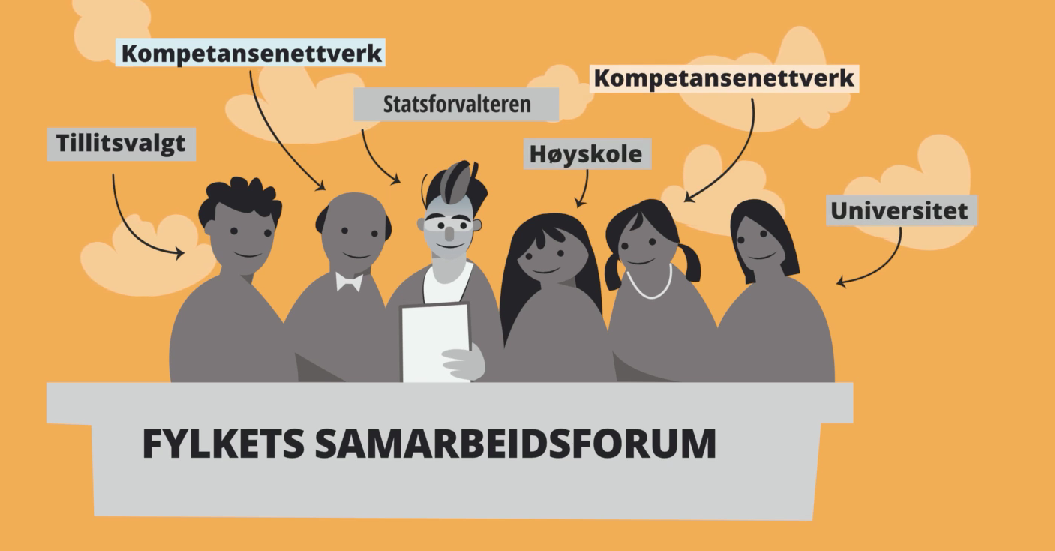 [Speaker Notes: Rollen til samarbeidsforum
Understreker at hver og en av dere, i tillegg til å representere noen – for eksempel en region eller et nettverk

Todelt ansvar (fordele midler og lage og forvalte en langsiktig plan for tilskuddsordningen i Trøndelag). 

Samstyringsmodell!]
Hvilke føringer gjelder?
KRITERIER FOR TILDELING:1) Tiltakene skal være forankret i lokalt definerte behov
2) Tiltakene skal fremme kollektive prosesser for profesjonsutvikling som utvikler barnehagen og skolen.3) Tiltakene gjennomføres i partnerskap mellom barnehage- og skoleeiere og universiteter og høyskoler
4) Tiltak knyttet til kompetanseløftet for spesialpedagogikk og inkluderende praksis skal rettes mot en bredere målgruppe,
Midlene kan brukes til: 
1) å vurdere kompetansebehov
2) utvikle og planlegge tiltak
3) gjennomføre og vurdere tiltak.

Det er anledning til å bruke deler av midlene til en koordinatorfunksjon. I begrenset omfang.
[Speaker Notes: Begge disse framgangsmåtene fordrer at man er innenfor kriteriene – og forholder seg til hvordan midlene kan brukes.

Peke tilbake på samarbeidsforums ansvar/oppgave.]
Det følger av langsiktig plan (2022-2025)
Faste årlige beløp:
Leder/koordinator på nettverksnivå:
kr. 100 000,- til hver nettverk = 1 000 000 til ledelse/koordinering på nettverksnivå

Frikjøp for barnehageeiere:
Handlingsrom for de regionale kompetansenettverkene 
Total sum kr. 500 000,- for hele fylket (utbetales ut fra pro rata)
Midler kan brukes til frikjøp til barnehageeiere som er med i tiltak
Midler kan brukes for å sikre representasjon fra alle barnehageeierne i kompetansenettverket 

Møter i samarbeidsforum:
Rekom: 200 000,- til møter og samlinger
Det følger av langsiktig plan (2022-2025)
Individuelle tiltak: Inntil 30% av midlene kan brukes til individuelle tiltak
Arbeidsplassbasert barnehagelærerutdanning, samisk profil:
For 2021-2025 settes det av 80 000,- pr student, 16 studenter = 1 280 000,- 
Det vurderes årlig om det er behov for andre individuelle tiltak som fellestiltak på fylkesnivå, og om 30% av midlene ikke er brukt på fylkesnivå vurderes det om midler til individuelle tiltak kan brukes lokalt (i de regionale nettverkene)
Det følger av langsiktig plan (2022-2025)
Resterende beløp utbetales til kollektive tiltak (barnehagebasert kompetanseutviklingstiltak) etter en flat tildeling, samt pro rata-fordeling. 

I beregningsgrunnlaget for de kollektive tiltakene må de regionale kompetansenettverkene og UH i partnerskap stipulere beløp som skal tildeles de regionale kompetansenettverkene og UH. UH mottar midlene for sitt bidrag i eget tilsagnsbrev.
Koordinering?
«Det er anledning til å bruke deler av midlene til en koordinatorfunksjon. I begrenset omfang.»
I tillegg er dette omtalt på Udir.no, under overskriften «Hvordan kan tilskuddsmidlene brukes?» Der står det:
«Det er også anledning til å bruke deler av midlene til en koordinatorfunksjon for partnerskapet. Dette kan være aktuelt i forbindelse med tiltak som er særlig komplekse, og som for eksempel omfatter mange virksomheter og går over lengre tid. Dersom midler skal brukes til en koordinator må det være forankret i samarbeidsforum
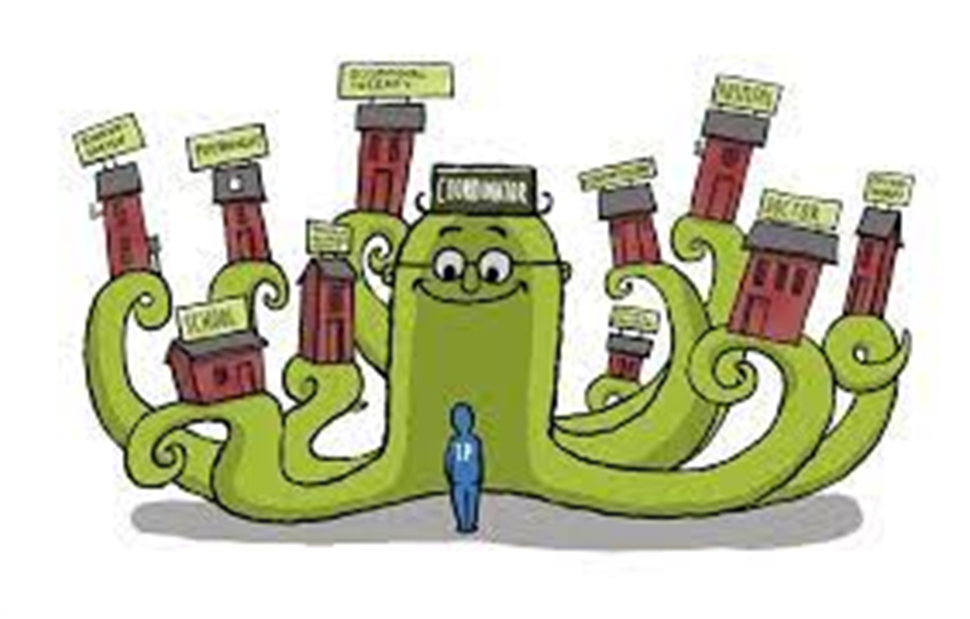 Klipp fra Frode Kvittems lysark i forrige møte  (oppdaterte tall)
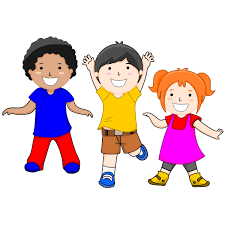 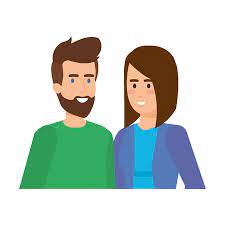 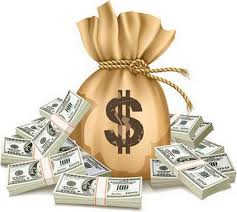 [Speaker Notes: Et lite tilbakeblikk til Frodes lysark forrige møte.

Han sammenlignet partnerskapet med to partnere/foreldre. Den ene representerer EIER/SEKTOR, den andre representerer UH. 
De tre ordningene i tilskuddsordningen er de tre trillingene. Sektor har hovedansvar her (eierplikter)

Au pairen som kom inn i bildet var med for å vise at av og til for å få oppgaver gjort trenger man hjelp. Det blir travelt….
Ansvaret kan man aldri outsource.

Vi har over tid sett at det trengs midler til denne jobben. Derfor er det bevilget penger. 150 000 til hvert nettverk av skjønnsmidlene. Og 100 000 kroner til hvert nettverk fra Rekom-midlene. Når det gjelder DEKOM ser vi at egenfinansieringen knyttes til lønnsmidler. Det brukes altså i dag en betydelig del til koordineringsressurser.

Det er 250 000 kroner til hvert av de kommunale nettverkene. Fylkeskommunen /VGO nettverket har ikke får noe.]
Beregning
Rammer 2023                          Rammer 2022
Fordeling
«Restmidler»
Ulike alternativ:
Samarbeidsforum innstiller i tråd med nettverkenes behov (der tiltakene er i tråd med kriteriene) ut fra den nye beregningen av rammen – nettverkene som ikke har meldt inn behov justert i forhold til ny ramme tar en ny runde og melder inn et evt. merbehov opp til ny ramme
Samarbeidsforum innstiller innenfor pro rata-fordelingen som var utgangspunktet for beslutningsgrunnlagene (2022-ramme) (der tiltakene er i tråd med kriteriene) - nettverkene tar en ny runde og melder inn evt. merbehov opp til ny ramme
Andre tiltak som påvirker beregning av ny ramme
Prosessbeskrivelse
Representantene fra hvert kompetansenettverk får 10 minutter til å legge fram nettverkets prioriteringer/beslutningsgrunnlag i gruppe – og beskriver følgende for de andre:
Hvordan tiltaket/tiltakene er planlagt og tenkes gjennomført i partnerskap med UH
Hvordan tiltakene er forankret i lokale behov – og hvordan den er i tråd med nettverkets lokale kompetanseutviklingsplan (Vi oppfordrer til at dere tar med de langsiktige kompetanseutviklingsplanene, og kan vise/dele med resten av gruppa)
Hvordan tiltakene bidrar til kollektiv læring som vil gi praksisforbedring slik at barn får et bedre tilbud
Økonomisk fordeling mellom UH og nettverk. Beskriv hvordan nettverket disponerer midlene. 
Hvis nettverket har gått utover forhåndsskissert økonomisk ramme – hvordan er finansieringen tenkt? 
Hvor mye midler fra tidligere år står igjen i nettverket? Skal disse midlene inngå i planene som er skissert i den langsiktige kompetanseutviklingsplanen?
 
Resten av gruppa lytter. Når alle representanter har fått presentert sitt beslutningsgrunnlag/prioriteringer med begrunnelser, gir tilhørerne respons ut fra kriteriearket. Gruppa blir enige om hvorvidt hvert enkelt beslutningsgrunnlag skal innstilles for, delvis innstilles for eller avslås.
Kriterieark
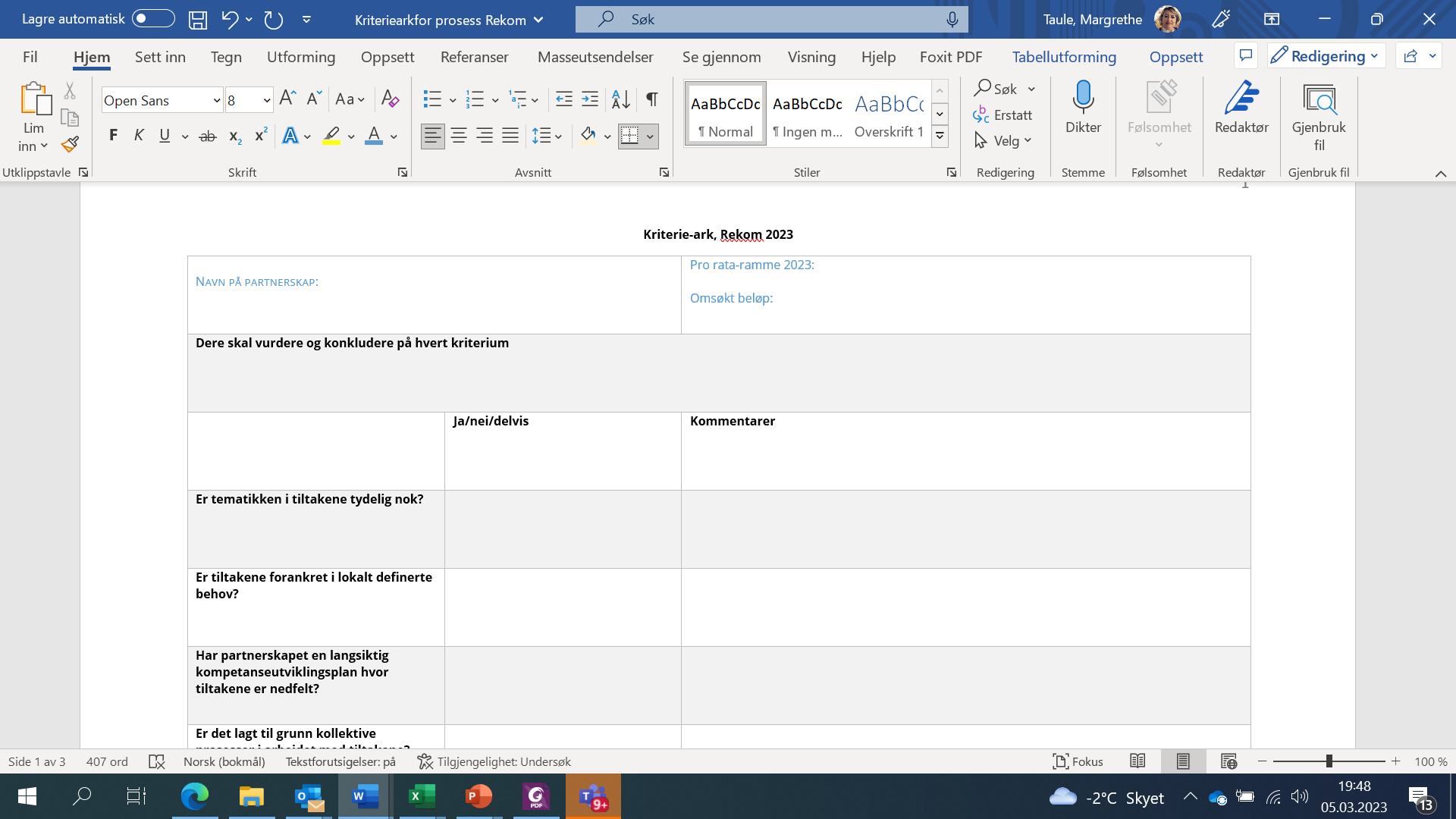 Gruppe 1
Gruppe 3
Gruppe 2
Indre Namdal
Gauldal
Levanger og Verdal
Nord Universitet (Elin)
Utdanningsforbundet 
Sametinget
Midtre Namdal
Værnes
Trondheim og Malvik 
DMMH 
Fagforbundet
Statped
Innherred 
Fosen
Ytre Namdal
Trøndelag sørvest 
Nord Universitet (Jeanett)
PPT (Elisabeth)
Forslag til vedtak
1. I tråd med Langsiktig plan innstiller samarbeidsforum som følger
Leder/koordinator på nettverksnivå, kr. 100 000,- per nettverk, kr. 400 000,-til Trondheim og Malvik kompetansenettverk og kr. 100 000,- per nettverk til koordinering hos UH. Samlet utgjør denne delen av innstillingene kr. 2 700 000,- 
Frikjøp for barnehageeiere, kr. 500 000,- Utbetales kompetansenettverkene ut fra pro rata
Kr. 200 000,- til møter og samlinger
I tillegg innstiller samarbeidsforum som følger
Kr. 150 000,- til fellestiltaket «Menn i barnehage»
Kr. 500 000,- til prosjekt analyseverktøy og kompetanseutvikling i barnehagene i samisk språk og kultur
2. Samarbeidsforum innstiller med utgangspunkt i nettverkenes behovsmelding innenfor 30% til individuelle tiltak. I tillegg innstilles det i tråd med langsiktig plan kr. 1 200 000,- til arbeidsplassbasert barnehagelærerutdanning, samisk profil 
3. Samarbeidsforum vurderte hvert enkelt partnerskaps beslutningsgrunnlag ut fra kriteriene for tilskuddsordningen. Samarbeidsforum innstiller i tråd med nettverkenes beslutningsgrunnlag innenfor pro rata-rammen for 2023. Samlet utgjør denne delen av innstillingene kr. XXXX.
4. Langsiktig plan revideres 
Årshjulet oppdateres
Summen på kr. 400 000,- til Trondheim og Malvik kompetansenettverk legges inn
Summen på kr. 100 000,- per nettverk til koordinering hos UH legges inn
Kr. 150 000,- til tiltaket «Mangfold i barnehagen» («Menn i barnehagen») (MiB) legges inn